ΚΡΑΝΙΟ
Το πιο πολύπλοκο οστέινο μόρφωμα
Περικλείει τον εγκέφαλο
Φιλοξενεί τα αισθητήρια της όρασης, ακοής, όσφρησης και γεύσης  
Περιβάλλει τα στόμια του πεπτικού και αναπνευστικού συστήματος
ΣΚΕΛΕΤΟΣ ΚΕΦΑΛΗΣ - ΚΡΑΝΙΟ
Εγκεφαλικό κρανίο ή κυρίως κρανίο
Προσωπικό ή σπλαγχνικό κρανίο
Όριο: εκατέρωθεν νοητή γραμμή, από ρίζα ρινός – κατά μήκος υπερκόγχιου χείλους & ζυγωματικού τόξου – έξω ακουστικός πόρος
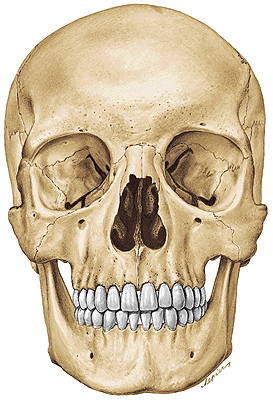 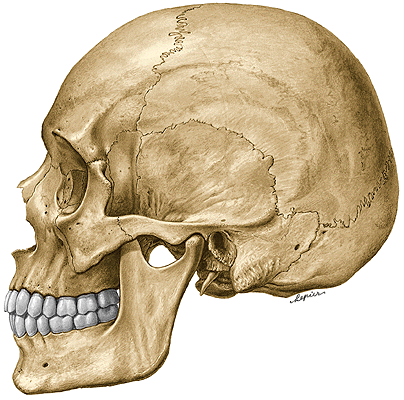 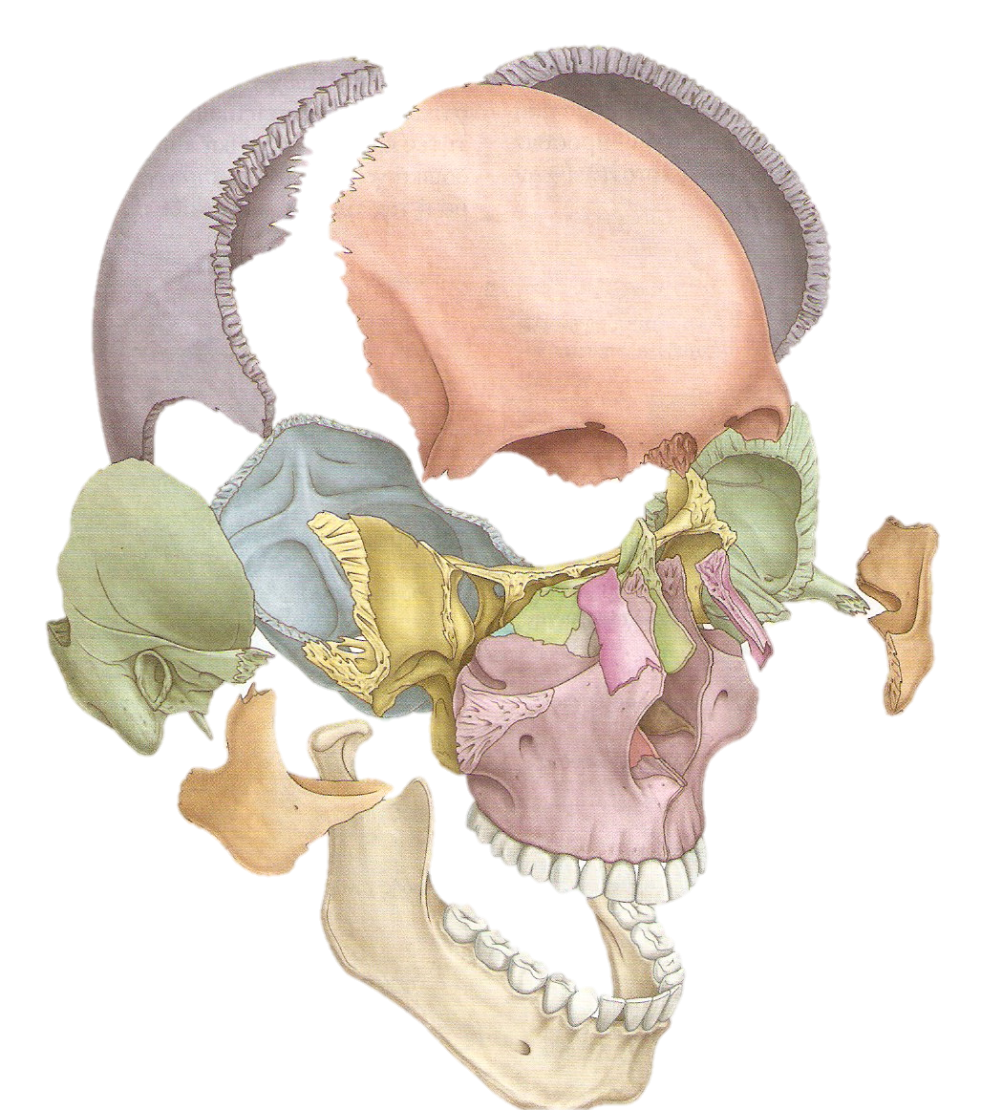 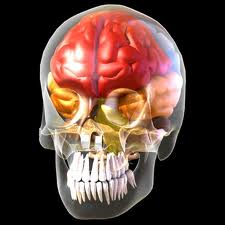 Τα οστά του εγκεφαλικού κρανίου είναι οκτώ, το μετωπιαίο, το ινιακό, το σφηνοειδές, το ηθμοειδές και το κροταφικό και βρεγματικό, τα οποία είναι διφυή (ένα αριστερά και ένα δεξιά).
ΣΚΕΛΕΤΟΣ ΚΕΦΑΛΗΣ - ΚΡΑΝΙΟ
Οστά κρανίου: έξω & έσω (λεπτότερη & πιο εύθραυστη) πλάκα – διπλόη 
 Αεροφόρα οστά
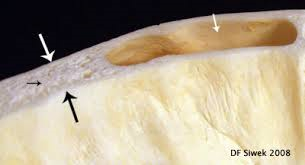 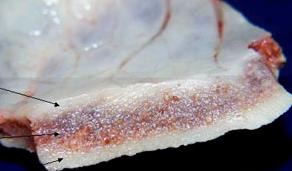 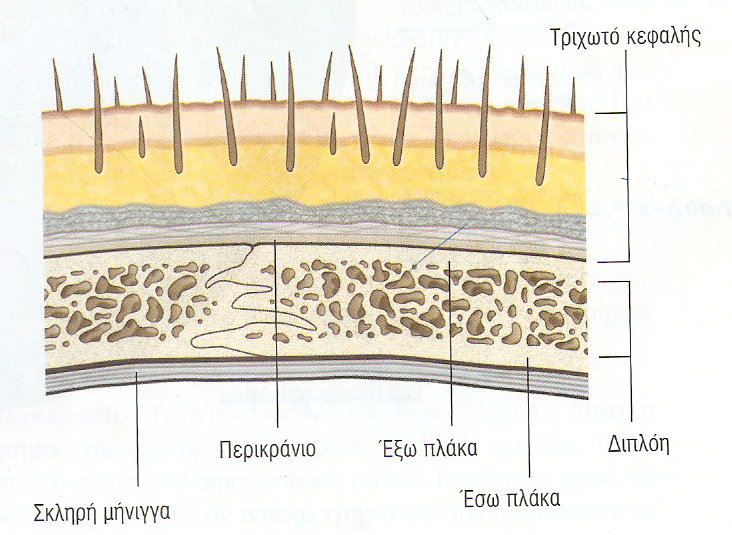 Εγκεφαλικό κρανίο
Θόλος – Βάση 
Όριο: Κυκλοτερής νοητή γραμμή (ΔΕ & ΑΡ), από ρίζα ρινός – κατά μήκος υπερκόγχιου χείλους – υποκροτάφια γραμμή – υπερμαστοειδής ακρολοφία – έξω ινιακό όγκωμα   
Οστά:  Μετωπιαίο, Ινιακό, Σφηνοειδές, Ηθμοειδές, 2 Κροταφικά, 2 Βρεγματικά
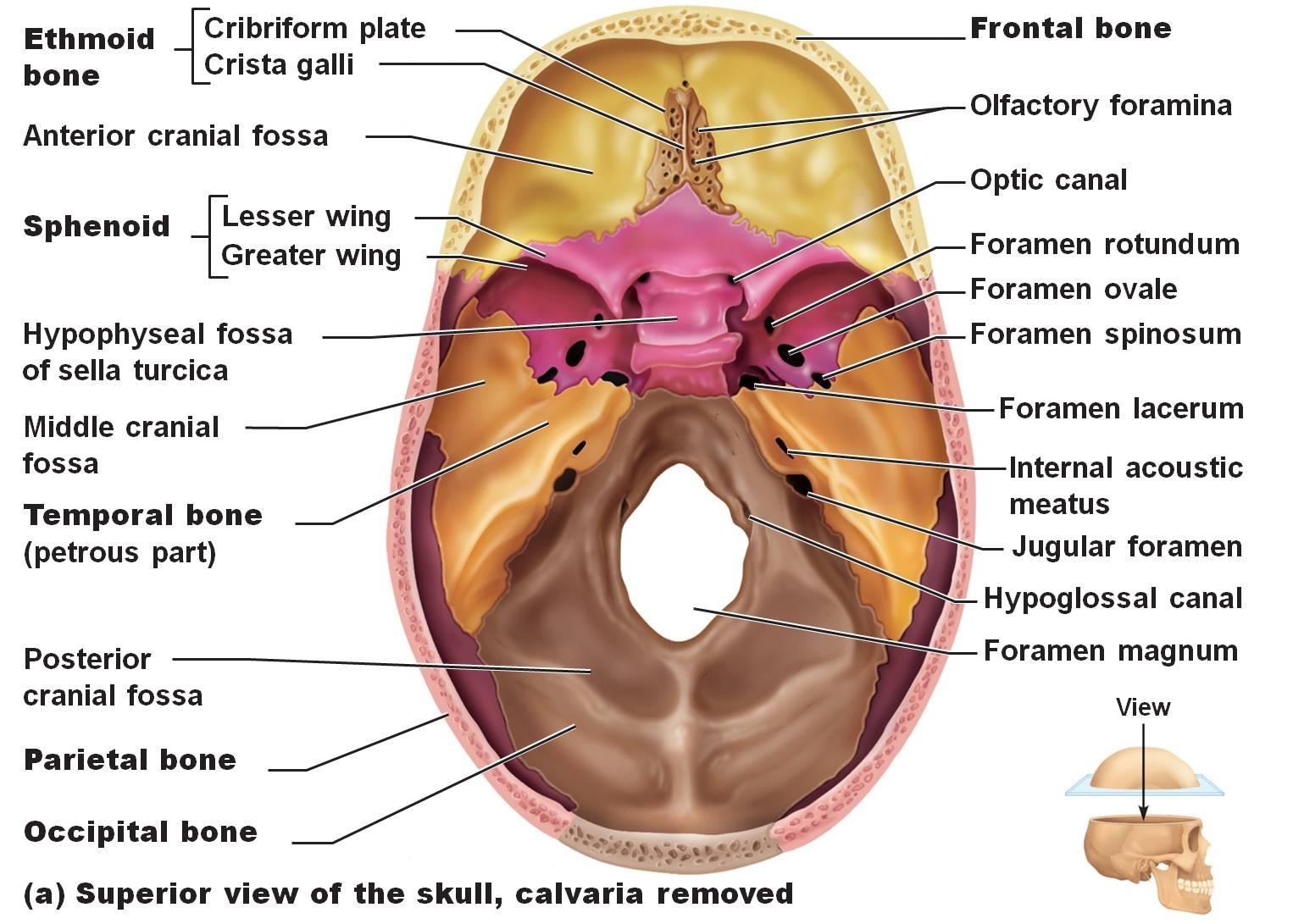 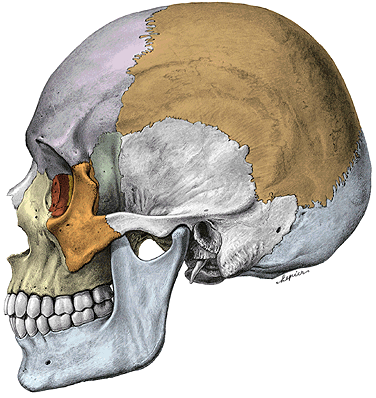 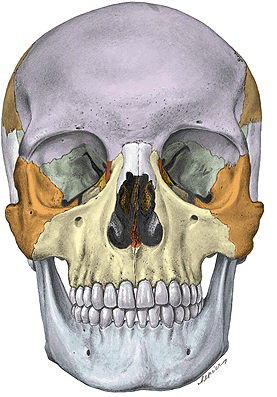 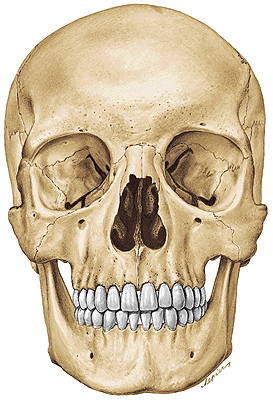 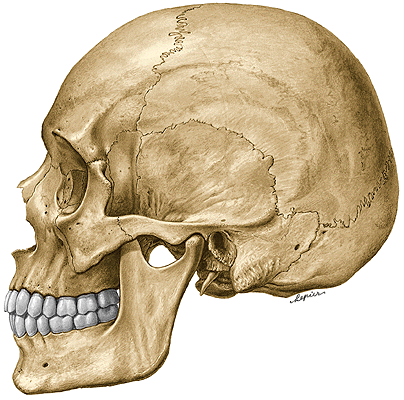 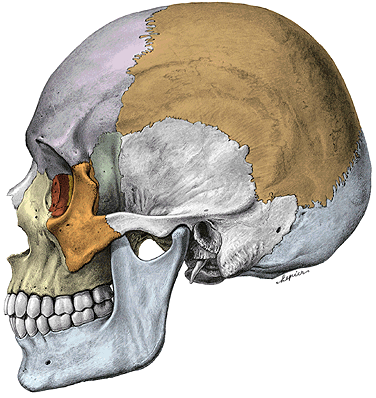 Ραφές
Στεφανιαία
Οβελιαία 
Λαμδοειδής
Μετωπιαία χώρα – Μετωπιαίο οστό
Υπερκόγχιο χείλος (υπερκόγχια & μετωπιαία εντομή: διεύλευση υπερκόγχιων & μετωπιαίων αγγείων)
Υπερόφρυο τόξο (μετωπιαίος κόλπος)
Μεσομετωπιαία ραφή: θέση ατελούς συνοστέωσης ημιμορίων μετωπιαίου οστού (7%)
Μετωπιαία μοίρα: υπερκόγχια χείλη (πρόσω) – στεφανιαία ραφή (πίσω) / ανάμεσα ρινική μοίρα
Ρινική μοίρα: προέχει προς τα κάτω & πίσω μεταξύ οφθαλμικών κόγχων (ρινική άκανθα) – προς τα κάτω & πρόσω: σύνταξη με ρινικά οστά (μετωπορινική ραφή) – εκατέρωθεν μετωπιαίες αποφύσεις άνω γνάθων (μετωπογναθική ραφή)
Κογχικές μοίρες (ΔΕ & ΑΡ): οροφή οφθαλμικών κόγχων & έδαφος προσθίου εγκεφαλικού βόθρου
Βρεγματική χώρα – Βρεγματικά οστά
Βρεγματικά ογκώματα- Βρεγματικά τρήματα (διέλευση αναστομωτικών φλεβίων, μεταξύ φλεβωδών κόλπων σκληράς μήνιγγας & εξωκράνιων φλεβών
Τετράπλευρο σχήμα 
Οβελιαία ραφή: σύνταξη μεταξύ τους
Στεφανιαία ραφή: με μετωπιαίο
Λαμδοειδής ραφή: με ινιακό
Ανάλογες ραφές για σύνταξη με:
 σύστοιχη μείζονα πτέρυγα σφηνοειδούς
 λεπιδοειδή μοίρα κροταφικού
Ινιακή χώρα – Ινιακό οστό
Έξω ινιακό όγκωμα
 Άνω αυχενική γραμμή

Σώμα ή βάση: μπροστά από ινιακό τρήμα – σφηνοϊνιακή συγχόνδρωση (σύνταξη με σφηνοειδές)
Κόγχη: πίσω από ινιακό τρήμα 
Δύο πλάγια ή κονδυλικά μέρη: φέρουν τους ινιακού κονδύλους
Κροταφική χώρα – κροταφικό οστό
4 οστά (συνοστέωση): λιθοειδές, λεπιδοειδές, τυμπανικό,  μαστοειδές 
βελονοειδής και ζυγωματική απόφυση

Κοιλότητες & σωλήνες στο εσωτερικό του:
Κοιλότητα του μέσου ωτός ή τυμπανική κοιλότητα
Έξω ακουστικός πόρος
Έσω ακουστικός πόρος
Μυοσαλπιγγικός σωλήνας της ευσταχιανής σάλπιγγας
Καρωτιδικός σωλήνας
Πόρος του VII 
Οστέϊνος λαβύρινθος έσω ωτός
Μαστοειδείς κυψέλες & μαστοειδές άντρο
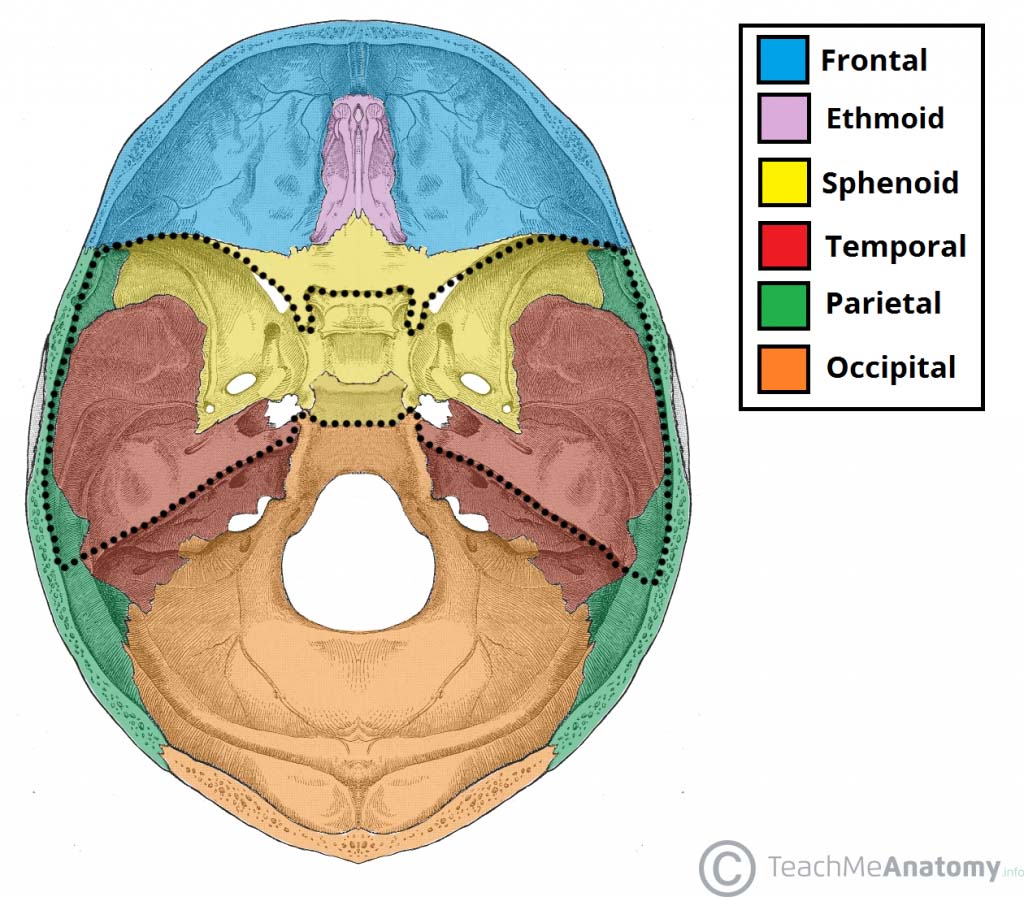 Σφηνοειδές οστό – Τουρκικό εφίππιο
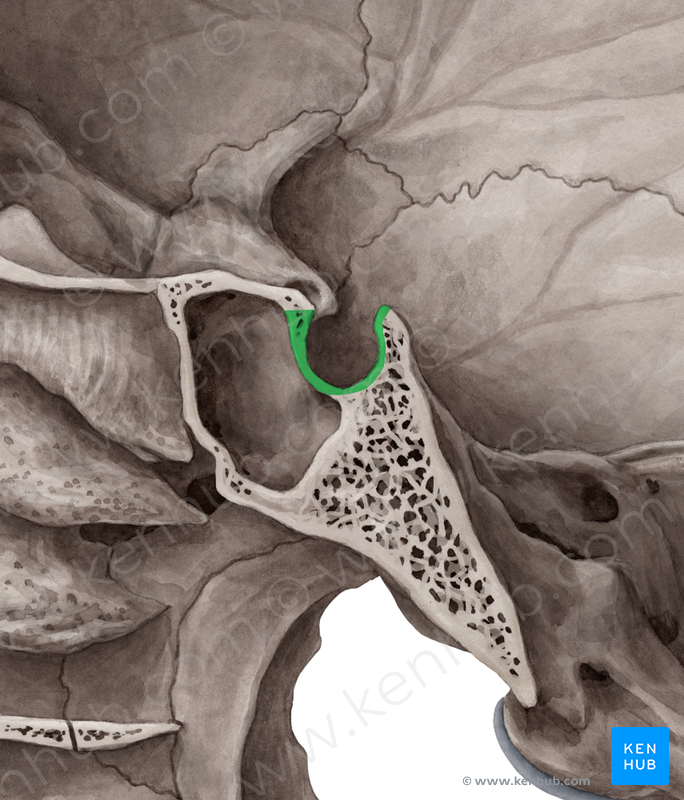 Μήνιγγες  του  εγκεφάλου
Φλεβώδεις κόλποι – Υπαραχνοειδής χώρος
Θόλος από μέσα
Ραφές
Αύλακα άνω οβελιαίου φλεβώδους κόλπου
Αραχνοειδή βοθρία
Αύλακες μέσης μηνιγγικής αρτηρίας
Πτέριο
Θέση συνένωσης πρόσθιας κάτω γωνίας βρεγματικού με την μείζονα πτέρυγα του σφηνοειδούς
 Είναι η λεπτότερη σε πάχος περιοχή του εγκεφαλικού κρανίου
 Στην έσω επιφάνεια: πορεύεται ο πρόσθιος κλάδος μέσης μηνιγγικής αρτηρίας 
 Εντοπίζεται:
  - ≈ 2,5 cm πίσω από μετωπιαία απόφυση ζυγωματικού
  - ≈ 4 cm πάνω από ζυγωματικό τόξο
 Κατάγματα → σοβαρή επισκληρίδιος αιμορραγία
ΠΤΕΡΙΟ
Βάση κρανίου από μέσα
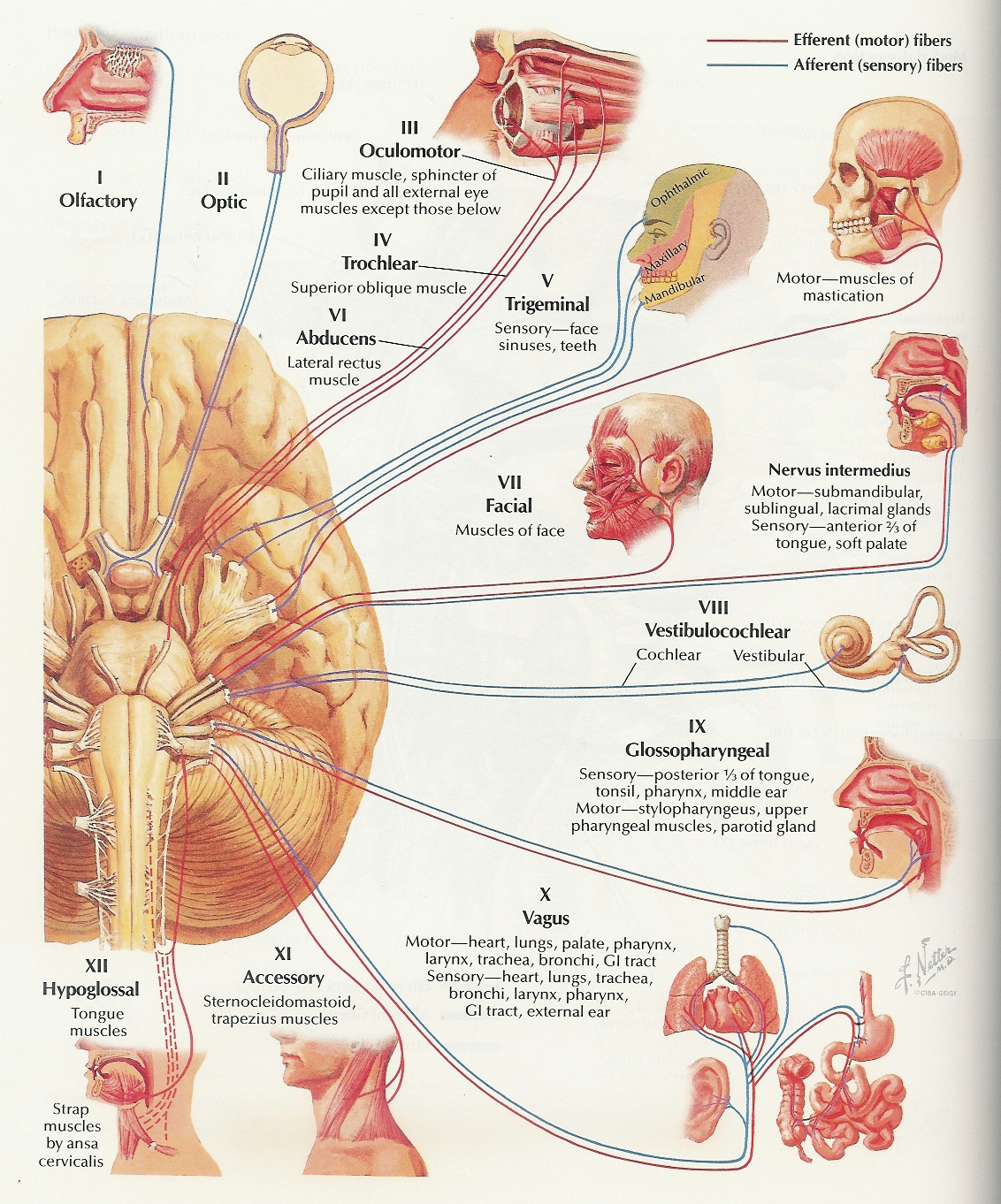 Τί νευρώνουν οι εγκεφαλικές συζυγίεςΙ. Οσφρητικό ΙΙ: Οπτικό ΙΙΙ: Οφθαλμοκινητικό IV: ΤροχιλιακόV: ΤρίδυμοVI: ΑπαγωγόVII: ΠροσωπικόVIII: ΑιθουσοκοχλιακόIX: ΓλωσσοφαρυγγικόΧ: ΠνευμονογαστρικόΧΙ: ΠαραπληρωματικόΧΙΙ: Υπογλώσσιο
Εγκεφαλικά νεύρα και τρήματα κρανίου
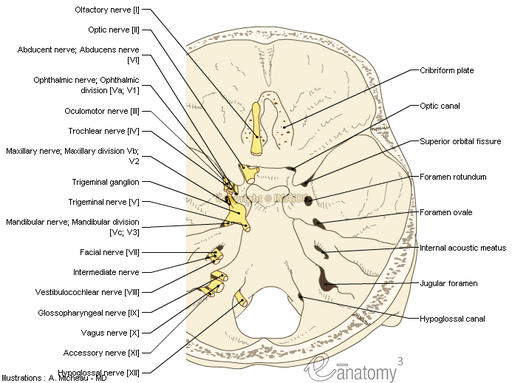 Τρήματα κρανίου - Ι
Τετρημένο πέταλο ηθμοειδούς – Οσφρητικό ν.
Τρήματα κρανίου - Ι
Οπτικό νεύρο
Οφθαλμική αρτηρία
Τρήματα κρανίου - Ι
Υπερκόγχιο σχίσμα
Οφθαλμοκινητικό (III) – Τροχιλιακό (IV) - Οφθαλμικό (V1) – Απαγωγό (VI)
Τρήματα κρανίου - Ι
Στρογγύλο τρήμα – Άνω γναθικό (V2)
Ωοειδές τρήμα – Κάτω γναθικό (V3)
Τρήματα κρανίου - Ι
Μέση μηνιγγική αρτηρία (ακανθικό τρήμα)
Κρανίο από κάτω
Τρήματα κρανίου - ΙΙ
Έσω ακουστικός πόροςΠροσωπικό (VII) - Αιθουσοκοχλιακό (VIII)Λαβυρινθική αρτηρία
Τρήματα κρανίου - ΙΙ
Οπίσθιο ρηγματώδες (σφαγιτιδικό) Τρήμα
Κεφάλια από έξω